Мир сказок Х.К.Андерсена
Выполнила Кучеренко Н.Н.
учитель начальных классов 
МКОУ СОШ№ 2  г.Реж
Подготовка к уроку
2 команды
Название, эмблемы
Иллюстрации к сказкам
Выставка книг
Инсценировка отрывка из сказки
Цель:                      Задачи:
Активизировать читательский интерес путём включения детей в коллективную творческую деятельность
Ввести детей в мир сказок Х.К.Андерсена, расширить знания о жизни и творчестве писателя
Формировать умение анализировать сказки
Развивать мышление, память, внимание, речь учащихся, творческий потенциал
Мир сказок Х.К.Андерсена
Любимые сказки Х.К.Андерсена
Великий сказочник
Ханс Кристиан Андерсен
02.04.1805-04.08.1875
Дания, город Оденс
Копенгаген
День рождения Х.К.Андерсена 2 апреля с 1967 года стал отмечаться ещё как Международный день детской книги
1 конкурс
Узнай сказку по иллюстрации
ДЮЙМОВОЧКА
РУСАЛОЧКА
НОВЫЙ НАРЯД
 КОРОЛЯ
СОЛОВЕЙ
ОГНИВО
СВИНОПАС
ПАСТУШКА 
И 
ТРУБОЧИСТ
ПРИНЦЕССА НА
ГОРОШИНЕ
СТОЙКИЙ ОЛОВЯННЫЙ
СОЛДАТИК
ГАДКИЙ УТЕНОК
СНЕЖНАЯ КОРОЛЕВА
ДИКИЕ ЛЕБЕДИ
2 конкурс
Узнай сказку по её началу
3 конкурс
Угадай 
героя
4 конкурс
Бюро 
находок
Из какой сказки?
1 команда
2 команда
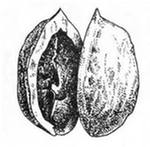 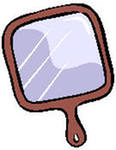 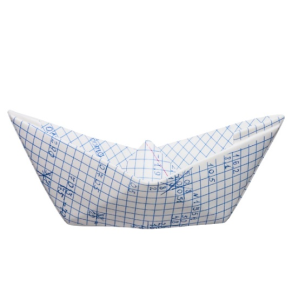 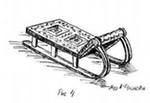 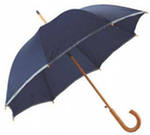 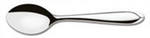 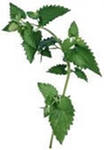 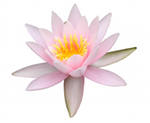 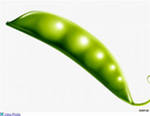 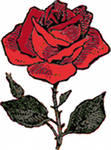 5 конкурс
Угадай сказку по ключевым словам
СТОЙКИЙ ОЛОВЯННЫЙ
СОЛДАТИК
СОЛОВЕЙ
САД

ПТИЦА

СМЕРТЬ

ИМПЕРАТОР
КОРОБКА

КОРАБЛИК

ТАНЦОВЩИЦА

ТРОЛЛЬ
ГАДКИЙ
УТЁНОК
ПАСТУШКА 
И
 ТРУБОЧИСТ
ШКАФ

КИТАЕЦ

КОЗЛОНОГ

КРЫША
УТКА

ЯЙЦО

МЕЧТА

ЛЕБЕДЬ
6 конкурс
Разгадай кроссворд
Мир сказок
7 конкурс
Инсценирование отрывков
Оле-Лукойе
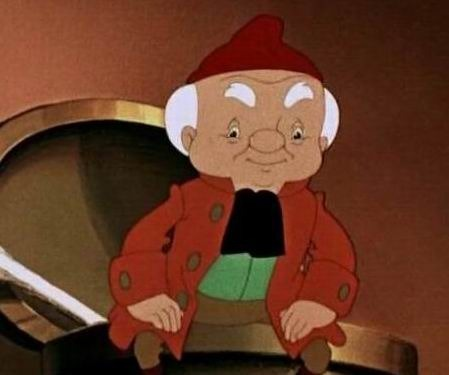 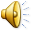 Вот и конкурсам конец,
 кто выиграл – молодец!